PHÒNG GD&ĐT HUYỆN AN DƯƠNG
TRƯỜNG MẦM NON AN HƯNG
GIÁO ÁN
PHÁT TRIỂN NHẬN THỨC
Đề tài: Đếm đến 3 nhận biết nhóm có 3 đối tượng
Độ tuổi: 3 tuổi
CHủ đề: Nghề nghiệp
Hoạt động 1:
“Ai giỏi hơn”
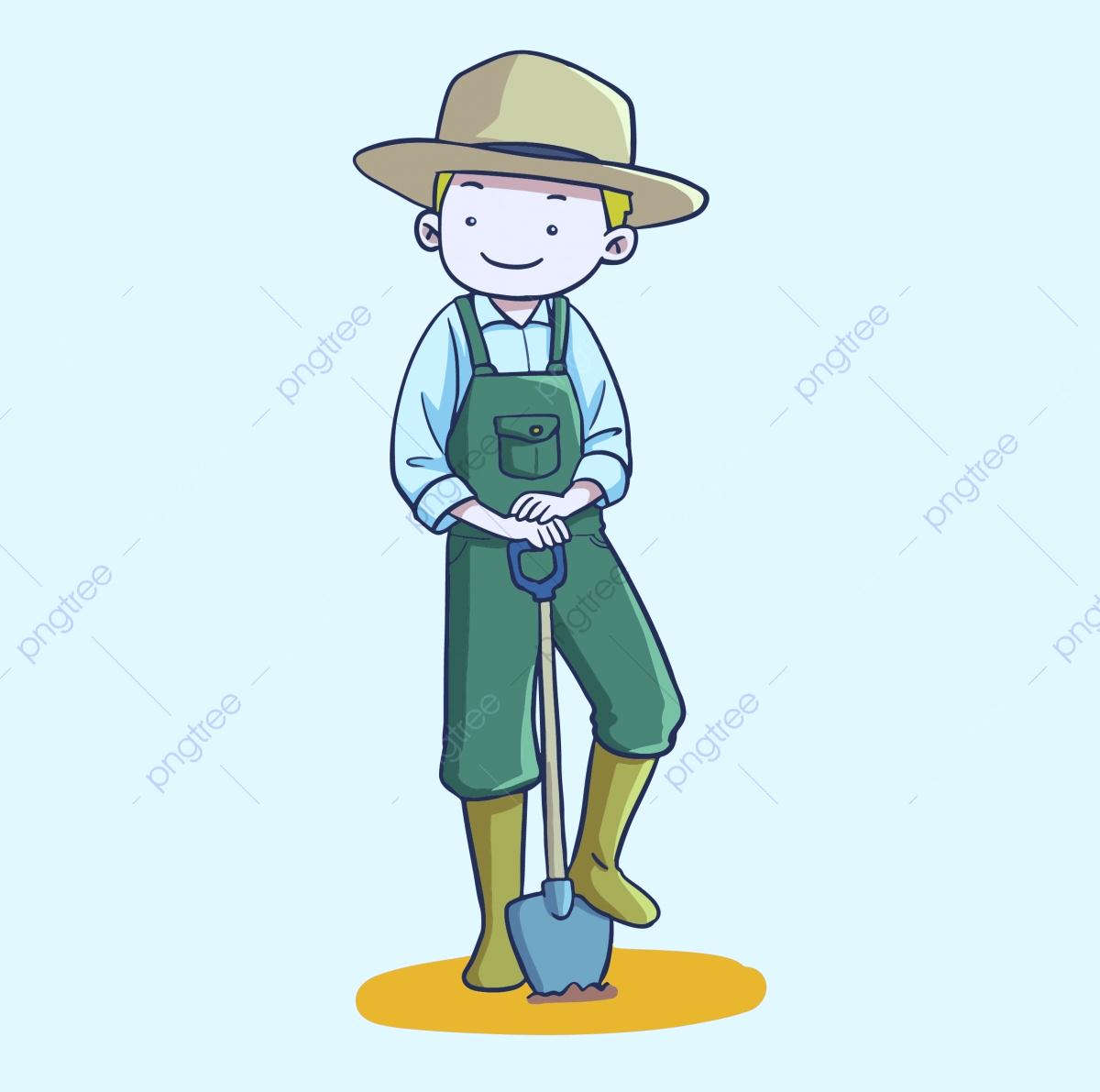 1
2
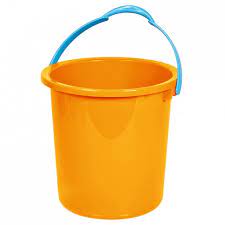 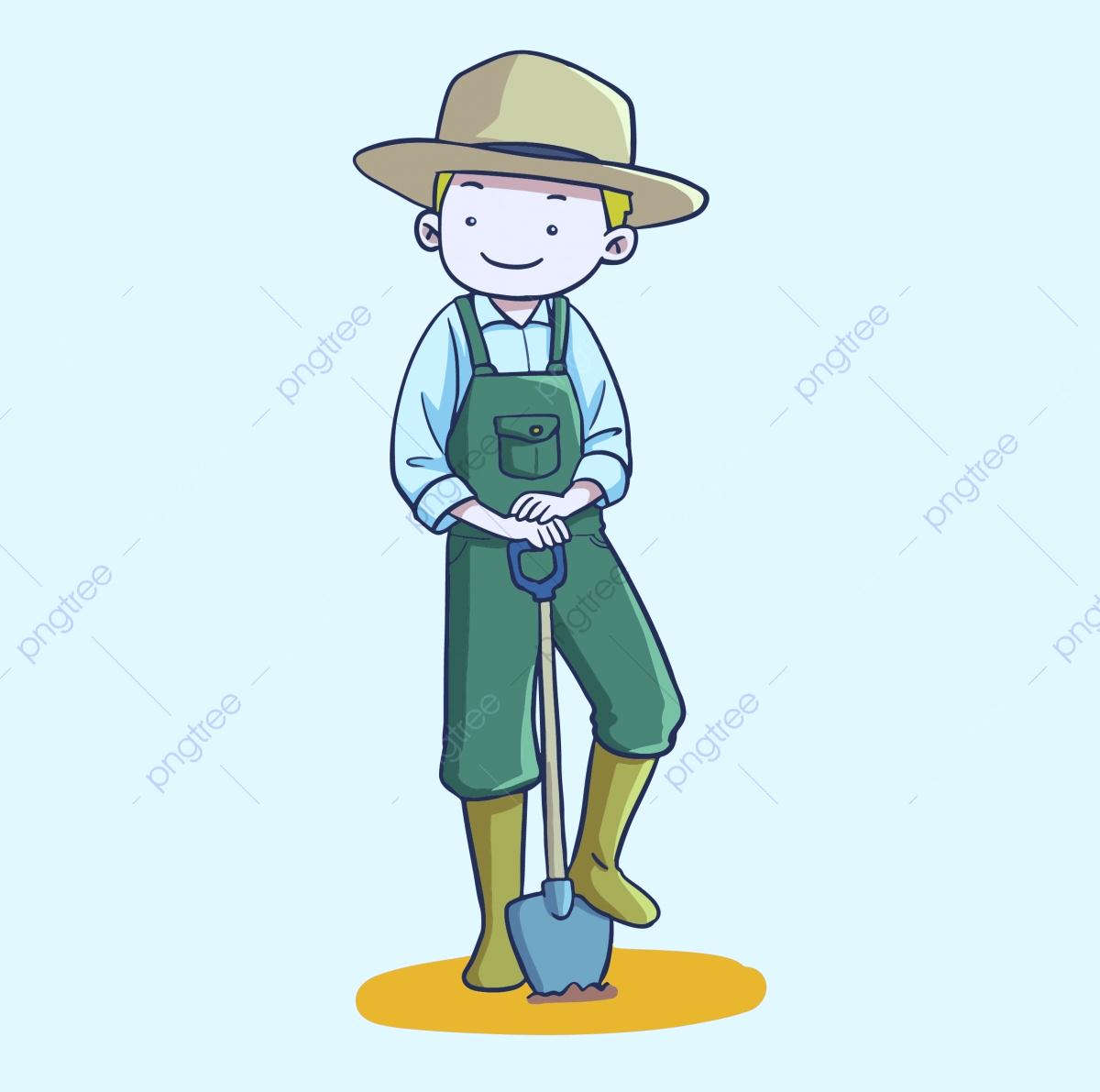 2
1
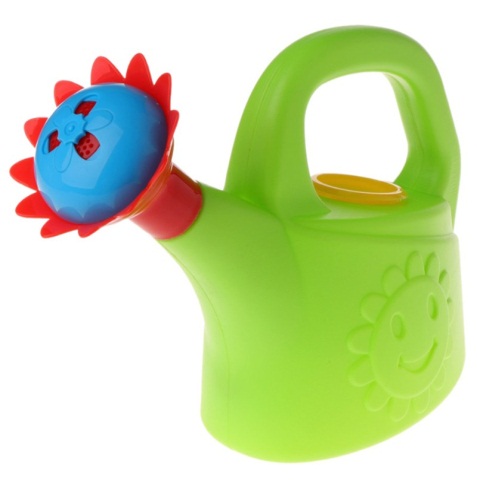 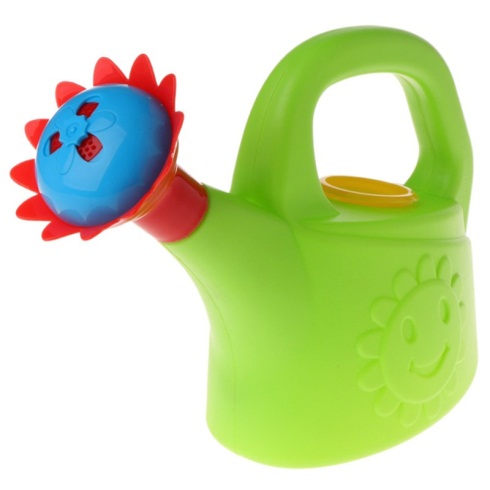 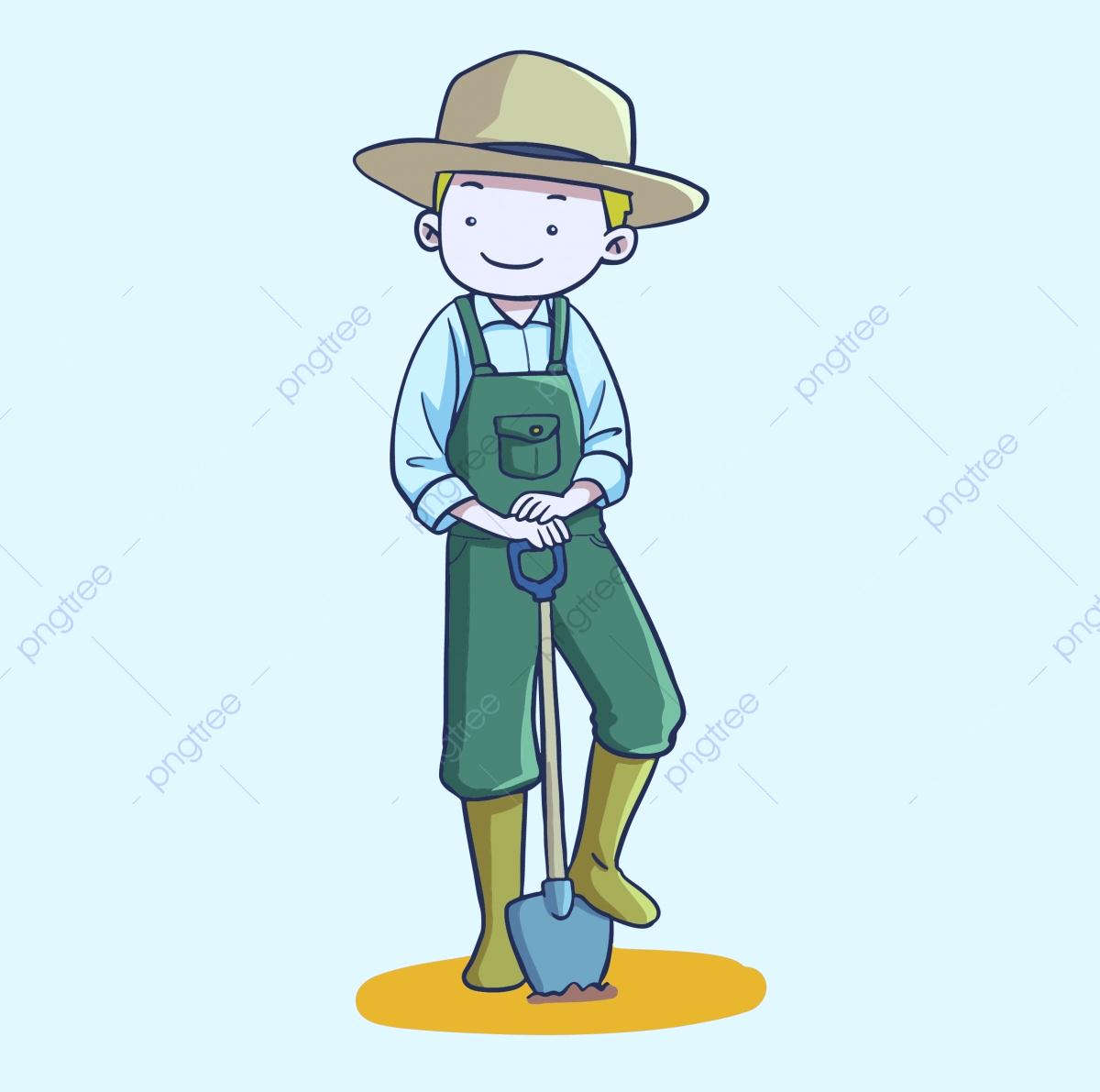 1
2
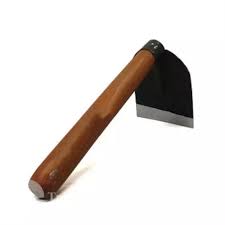 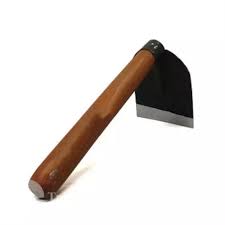 Hoạt động 2:
“Dạy đếm đến 3. Nhận biết chữ số 3”
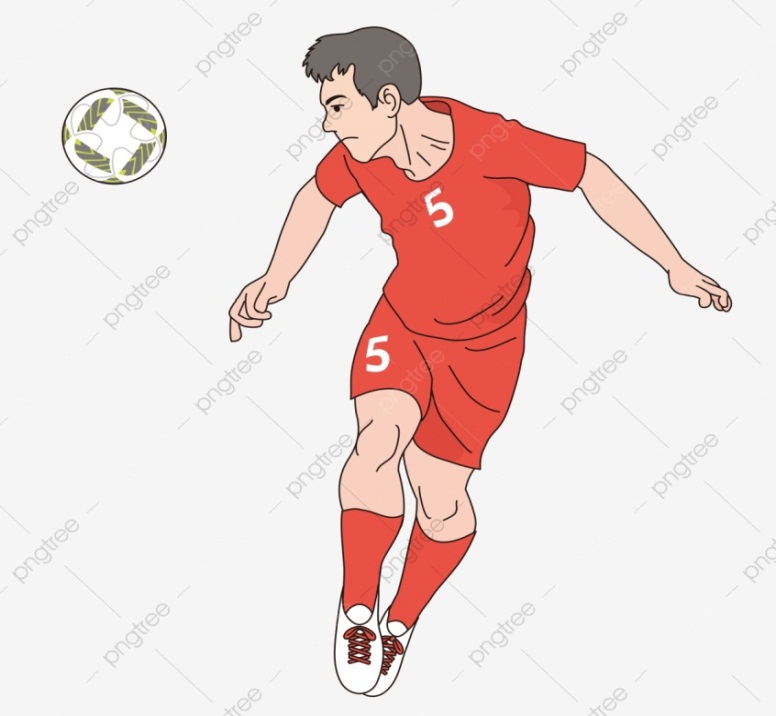 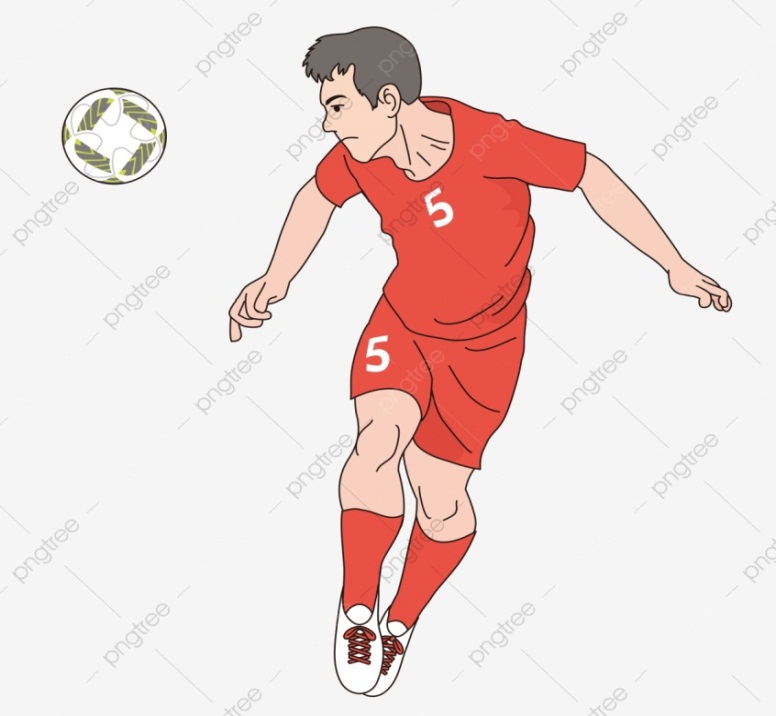 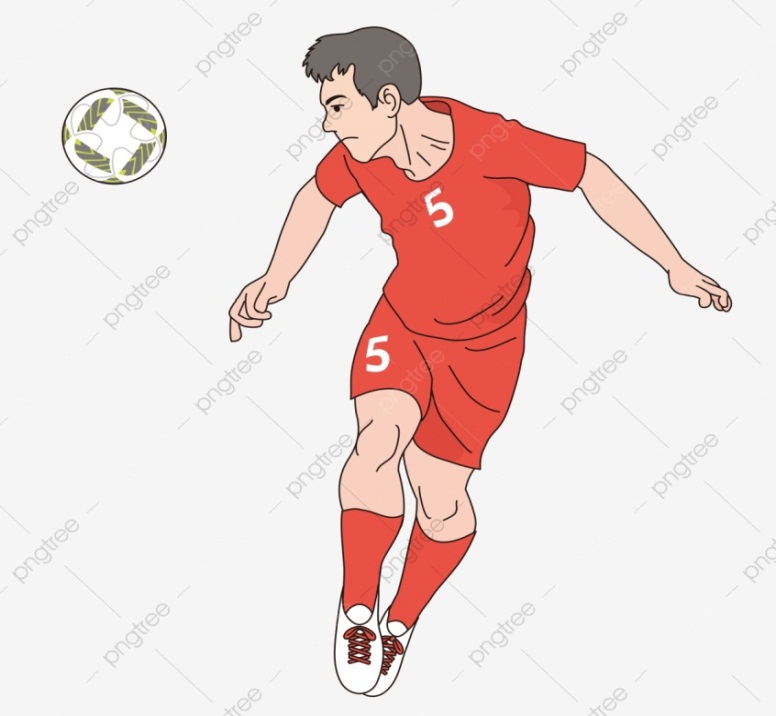 3
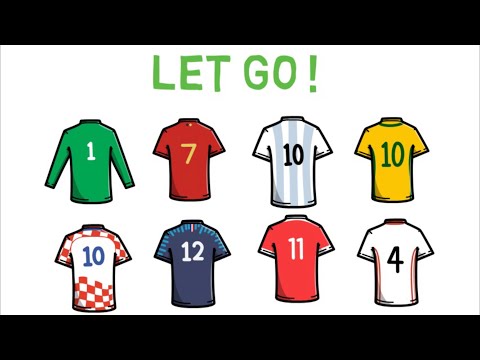 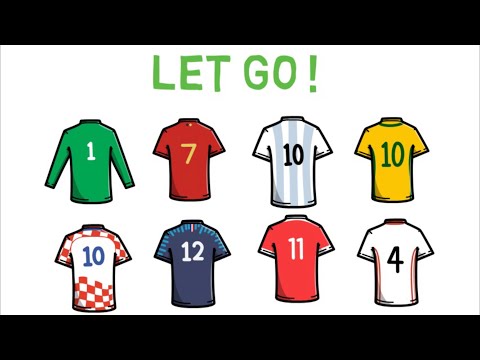 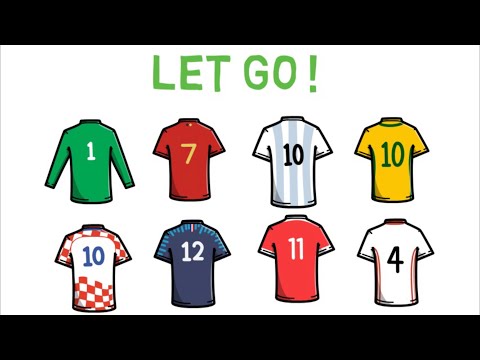 3
2
3
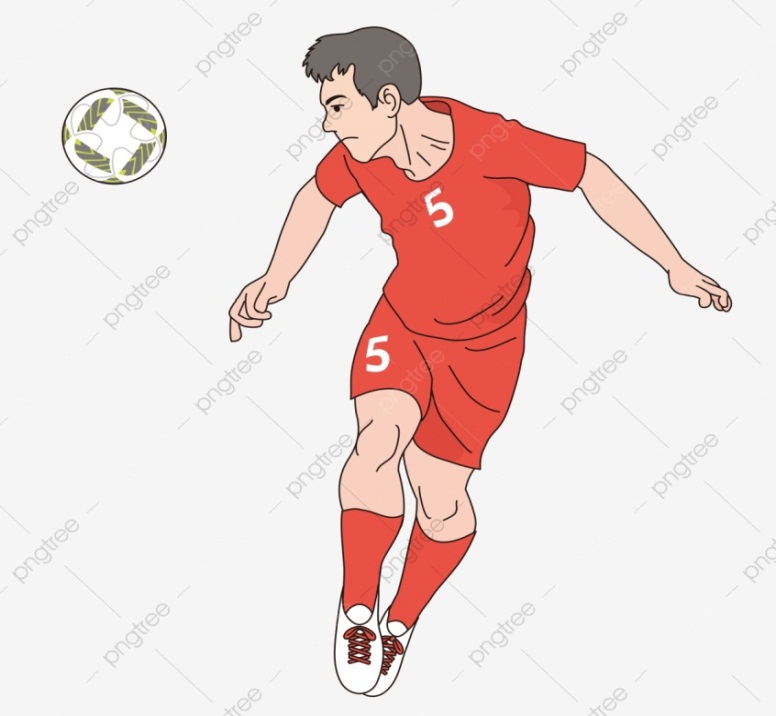 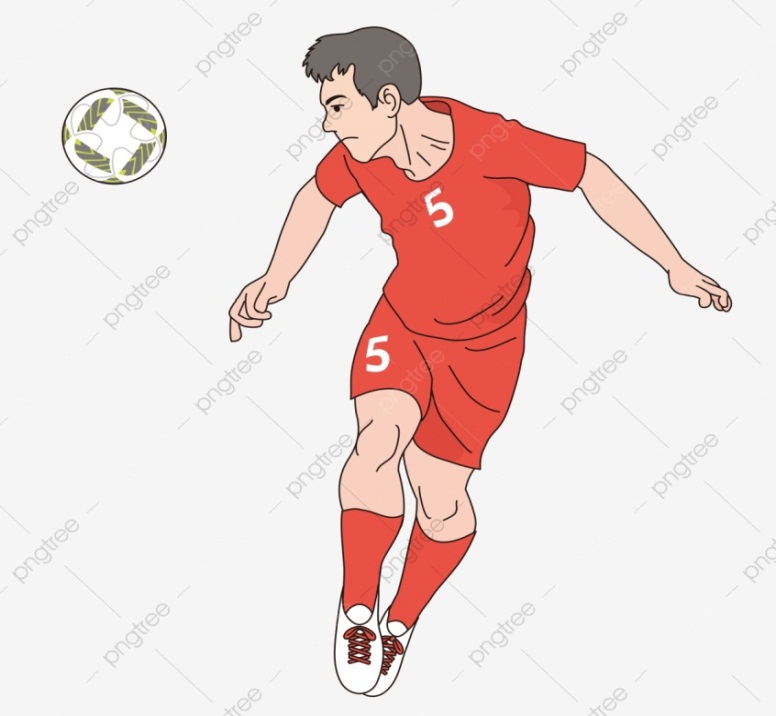 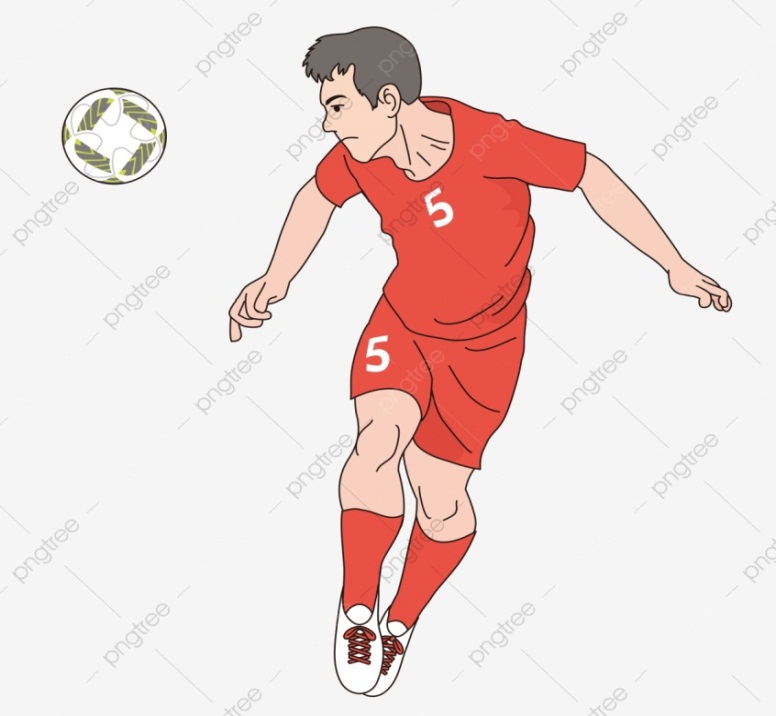 3
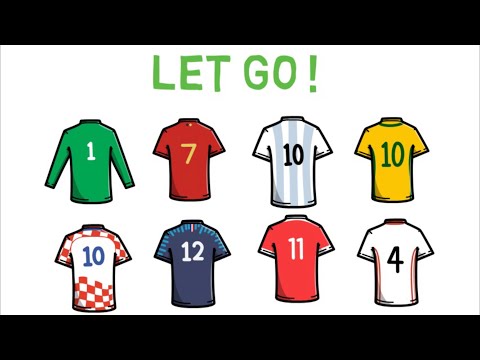 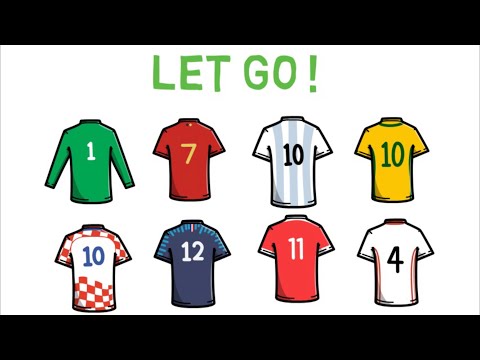 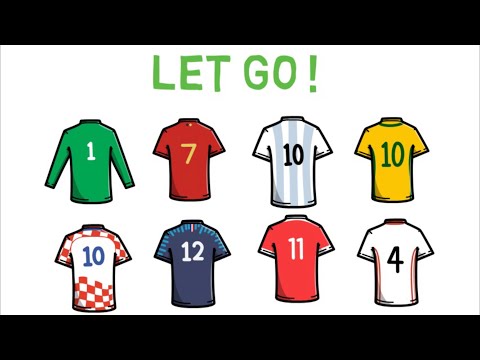 1
3
2
Hoạt động 3:       
“Ôn luyện củng cố”
Trò chơi 1: 
“Thi xem ai nhanh”
2
3
1
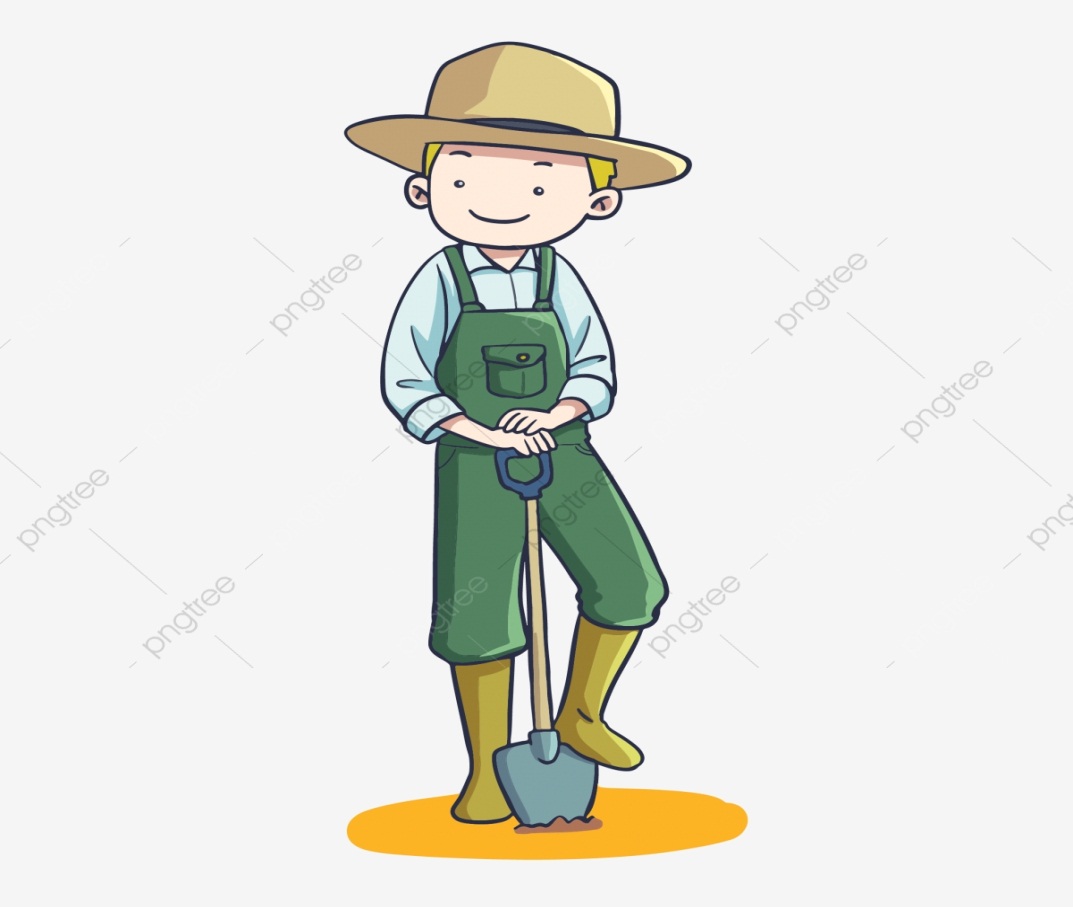 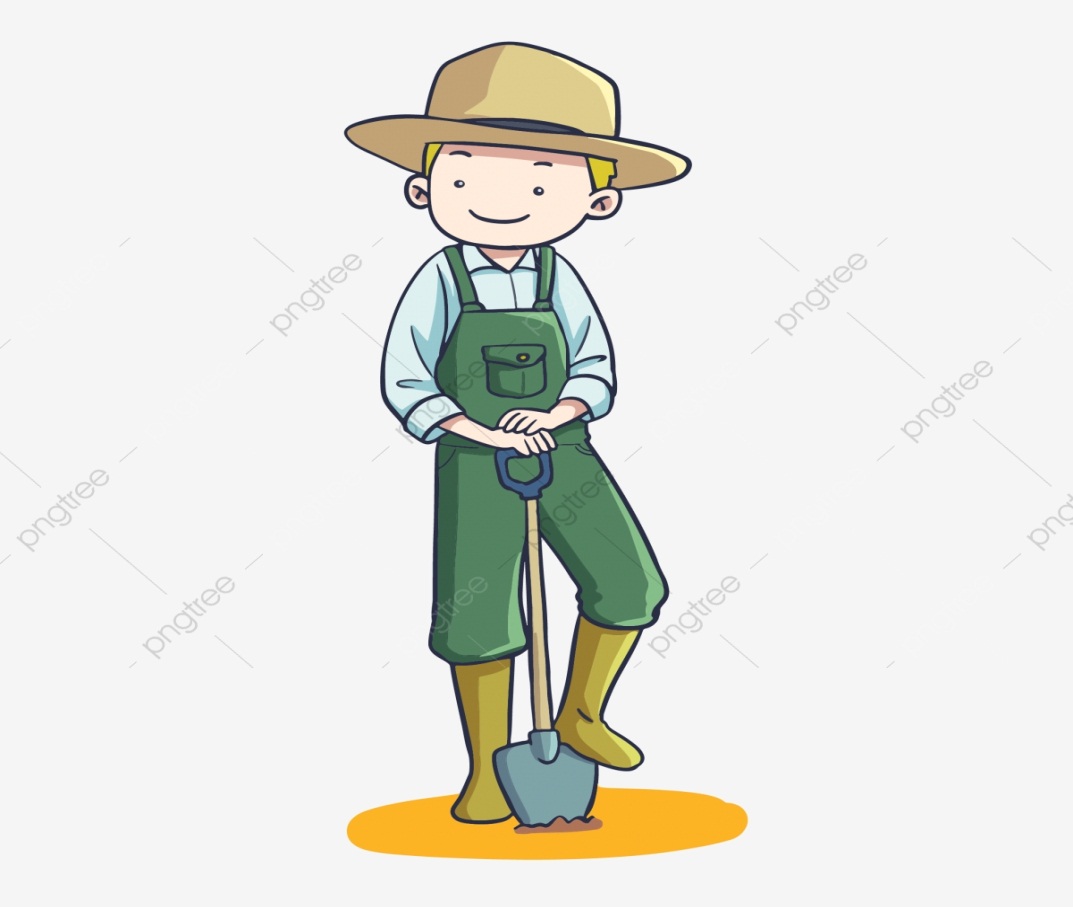 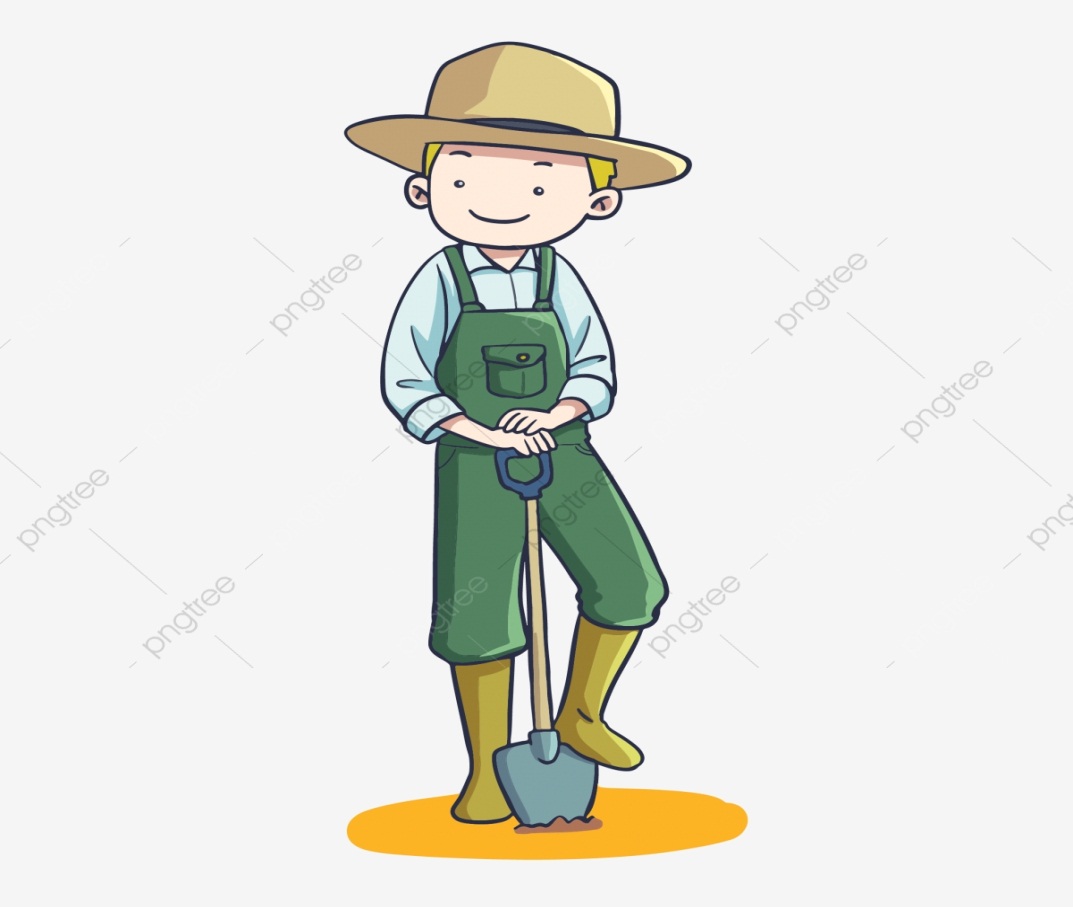 1
2
3
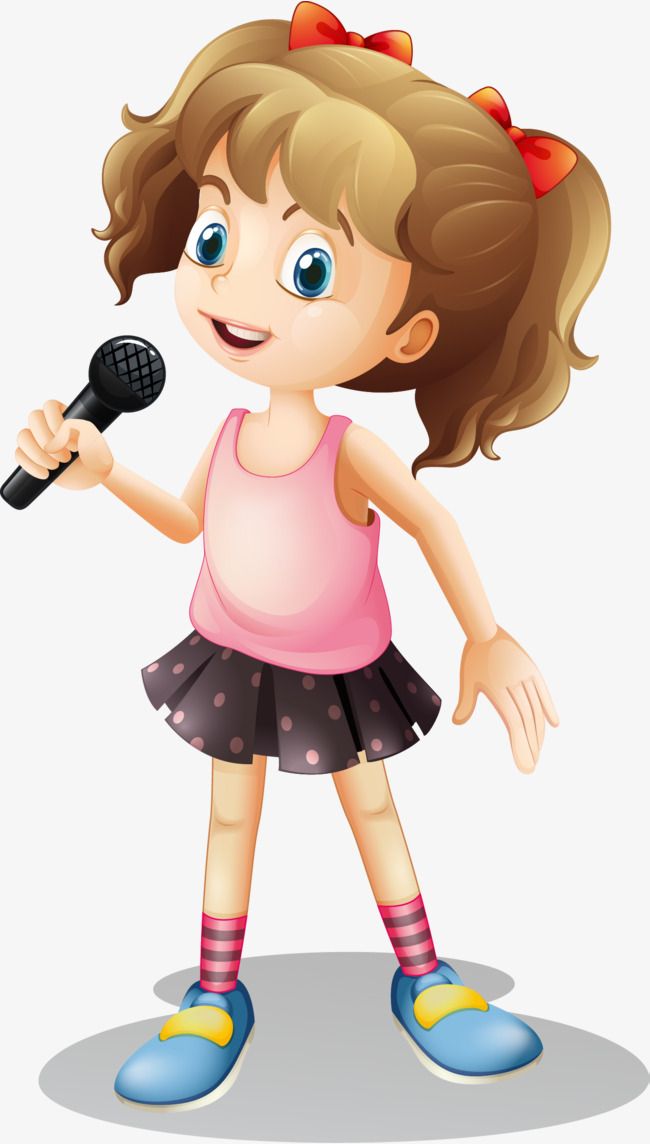 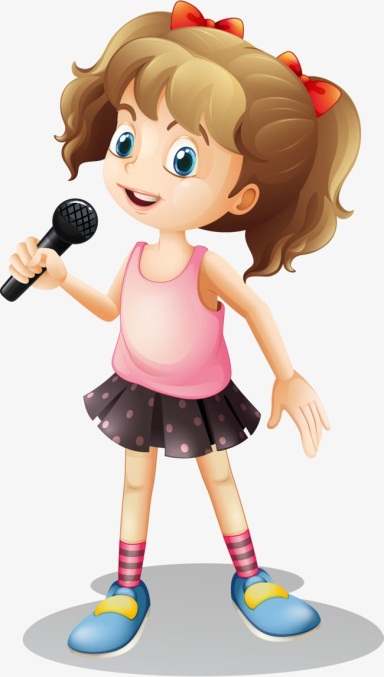 2
3
1
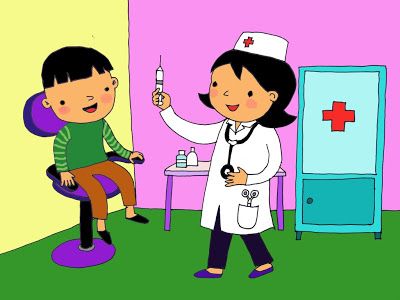 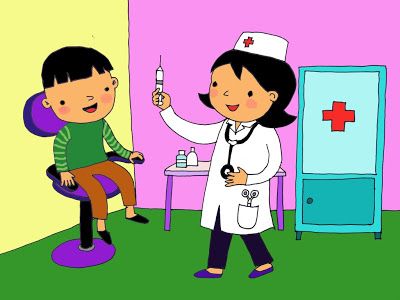 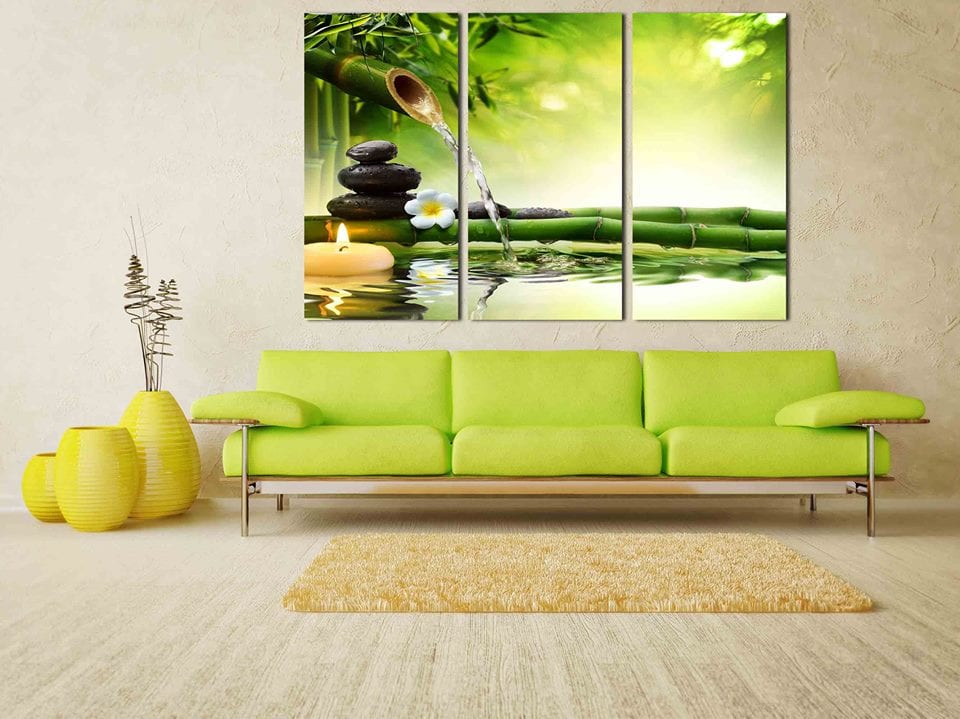 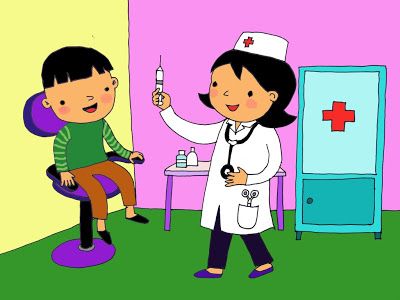 Trò chơi 2: 
“Thi xem ai nhanh”